The Best IELTS Coaching Centre KeralaThe Trailblazer, The Money-Spinner & Record Breaker in English Language Exam Training Business
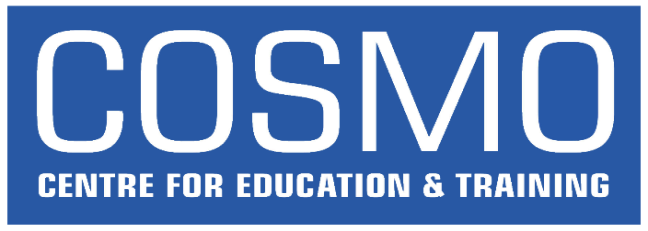 www.cosmocentre.in
What We Do?
India’s single-most influential player in the English Language Exam (IELTS & OET) business arena - COSMO Centre.
Rated No.2 IELTS coaching center in INDIA (just behind British Council) by independent agencies.
Why Take A Franchise?
Very few people have the natural ability to be efficient at all aspects of running a successful business.
A franchise offers a structure for launching, operating and growing a business.
Supported by an established brand and a team which has extensive industry and business experience.
An opportunity to enhance your management abilities within an established business model.
IELTS – A Tremendous Business Potential
The world’s most popular high stakes English proficiency test
2.5 million test takers around the world in 2018 
32.12% Y-o-Y growth in the no.of students in 2018
Impossible to study, live or work in the developed world without IELTS
More than 9,000 organizations ,in about 140 countries worldwide recognize the IELTS
OET FRANCHISE
Helps to prove you have the right level of English for work or study.
Uses real healthcare scenarios so you’ll feel more confident on test day.
Widely recognized as proof of English proficiency for registration, study and work in the healthcare sector.
Helps you develop language skills for success in your career.
Why COSMO?
We have plethora of exclusive, updated and focused study materials for each module
Well-known Brand Name
Faculty Training Support - Training provided by our experienced trainers for your faculty to maintain COSMO level standards 
Commission for candidates who pursue their Higher Studies through COSMO Overseas Education
We Give You More - In fact, Much More Than Just a Training Franchise
COSMO Special
Pattern-Based Writing Techniques
Method-Based Speaking Techniques
The ONLY Academy in India with Concept-Based IELTS Training
Grouping Techniques Designed & Taught ONLY @ COSMO Centre
Micro & Macro Essay Analysis & Feedback
Our Vision
To be one of the largest and most trusted organization helping young people build careers through advice on education options, products and services.
Our Mission
We provide reliable and professional advice and educational products to students in order to empower them to develop their careers.
Intended Audience
All Medical Professionals who wish to work abroad
Students who wish to pursue their studies abroad
People who wish to migrate to English Speaking Countries
Basic Requirements
INFRASTRUCTURE
1200-1500sq.ft Area
Owned or Rented
Must be in a locality accessible for Candidates
Preferably where similar institutions are located
Furnished front office + 2 classrooms
Basic Requirements
MANPOWER (MINIMUM)
1 Office Assistant 
1 Trainer
Financial Investment
CAT – A:
Franchise fee : 4 lakh + GST
Security Deposit : 60000
Agreement Period : 3 years
Infrastructure, Interior & Launch Cost :       Approx. 3 lakhs (depends on space)
Royalty Fee : 10% of the Total Annual Revenue.
Financial Investment
CAT - A1 (Metro):
Franchise fee : 5 lakhs + GST
Security Deposit : 60000
Agreement Period : 3 years
Infrastructure, Interior and Launch Cost :    Approx. 3.5 lakhs (depends on space)
Royalty Fee :10% of the Total Annual Revenue.
Financial Investment
CAT - B:
Franchise fee : 3 lakhs + GST
Security Deposit : 60000
Agreement Period : 3 years
Infrastructure, Interior and Launch Cost :    Approx. 2.5 lakhs (depends on space)
Royalty Fee :10% of the total annual revenue.
Financial Investment
CAT - C:
Franchise fee : 1.75lakh + GST
Security Deposit : 60000
Agreement Period : 3 years
Infrastructure, Interior and Launch Cost :    Approx. 2 lakh (depends on space)
Royalty Fee : 10% of the Total Annual Revenue.
Franchisee Benefits
Exclusive One Centre in a Town
Study Materials for enrolled students @just 450
Business Coaching and Mentoring
Branding Solution
Organized players account for only 5% of the IELTS market while unorganized players account for the rest of the 5000cr. IELTS market.If you wait too long, you run the risk of missing the bus, as for every 20 km radius, we allot just one franchisee. It’s first come, first serve - so before fate leaves you high and dry, make the move and make it yours.Remember it’s BRAND COSMO - Wouldn’t be on shelves for too long.Be Savvy, Be Wise, Take a COSMO Franchise.
www.cosmocentre.in